Gesundheitsrelevante Neophyten und Neozoen
13. Fortbildung des Arbeitskreises Infektiologie im Kreis Düren 
8. 11. 2023
Dirk Philippsen
Grundsätzliches
Vorhandene Risiken für Allergien und Infektionen steigen durch veränderte Klimabedingungen (Zeiten und Intensitäten)

Neue Gesundheitsrisiken werden durch den Klimawandel entstehen
2
Neophyten
3
Neophyten
Allergische Reaktionen
4
Pflanzen mit Potential
Aufrechtes Glaskraut (Parietaria officinalis) 

Herkunft: Mittelmeerraum

Aussehen: mehrjährige krautige Pflanze 
Wuchshöhe von 30 bis 80 cm

Standort: Hartholz-Auwälder, halbschattige Staudensäume

Blüte: Juni bis September.

Gesundheitliche Relevanz: Allergierisiko

Symptome: 
Juckende und brennende Augen
Husten, allergisches Asthma und Atembeschwerden
Rötungen und Pusteln auf der Haut
Entzündung der Ohren
Schnupfen, Niesen und laufende Nase
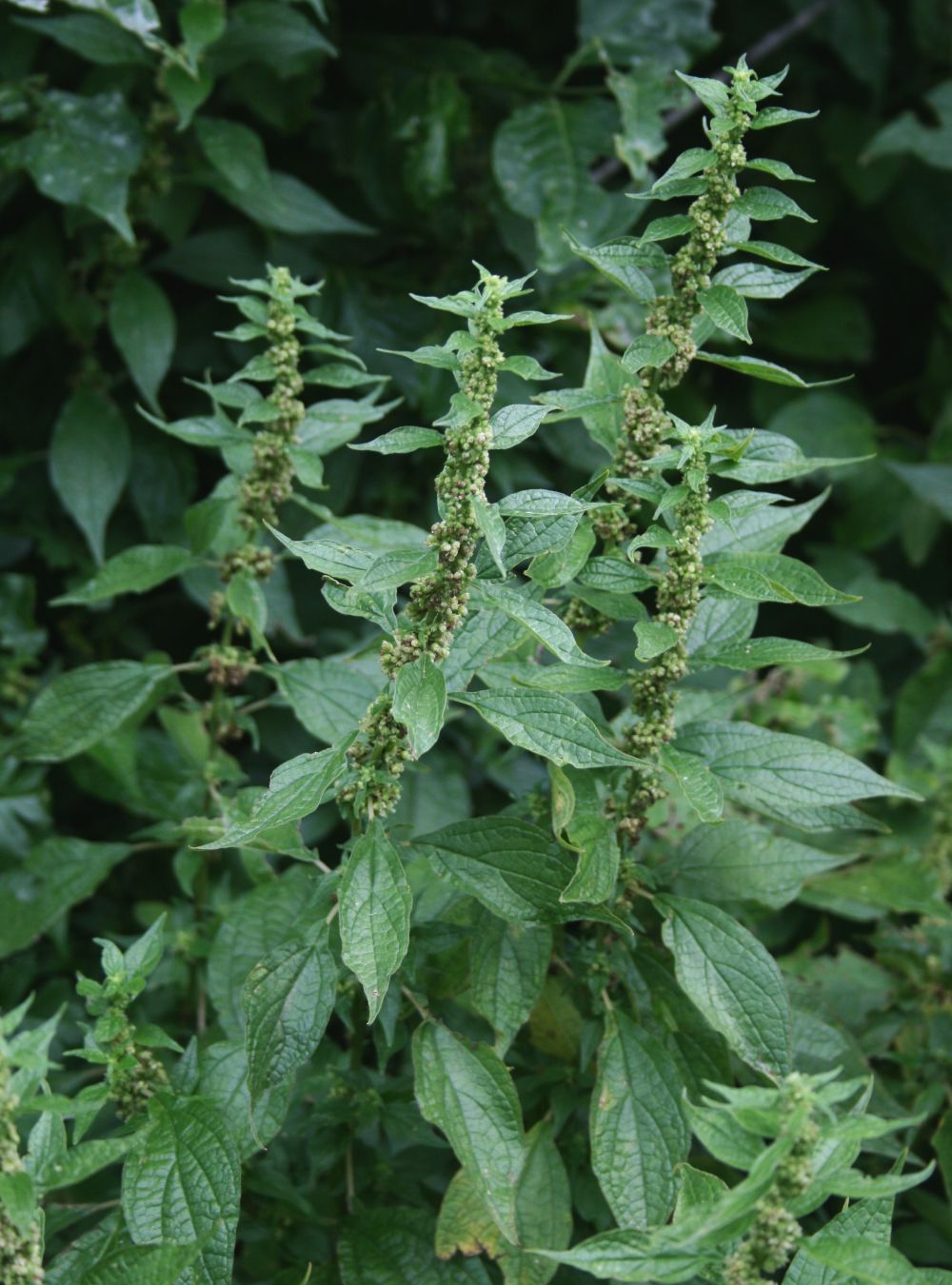 Pflanzen mit Potential
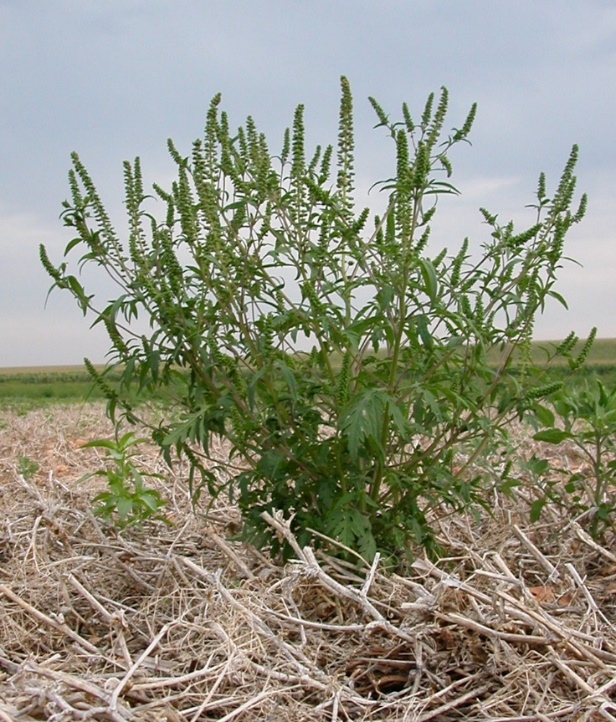 Beifuß-Ambrosie (Ambrosia artemisifolia) 

Herkunft: Nordamerika

Aussehen: einjährige krautige Pflanze und erreicht Wuchshöhe 20 bis 150 cm

Standort: Gärten und Ruderalflächen

Blüte: Juli - Oktober

Gesundheitliche Relevanz: Allergierisiko
~15 Prozent der Bevölkerung gegenüber Ambrosia-Pollen anfällig

Symptome: allergische Reaktionen der Augen und der Atemwege  kann auch zu Asthma führen. 
Kontakturtikaria und Kontaktdermatitis
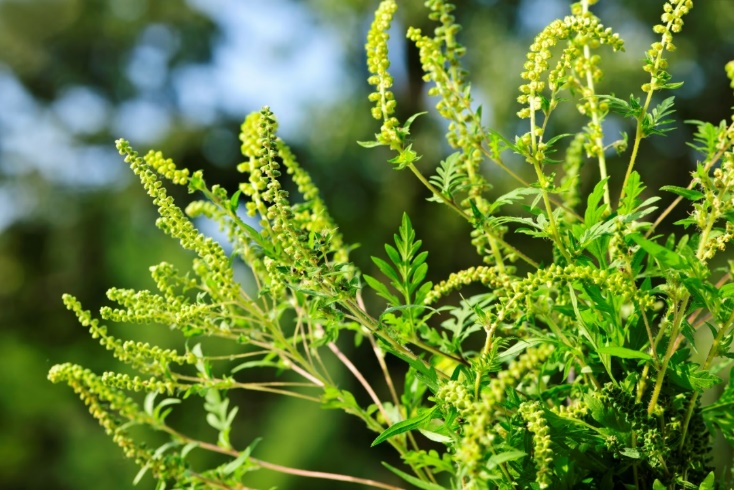 Pflanzen mit Potential
Baum-Hasel, auch Türkische Hasel (Corylus colurna)

Aussehen: Hochstamm bis 20 m

Blüte: Februar-März, ggf. schon im November


Guter Baum zur Neuanpflanzung  unter den Bedingungen der Klimaveränderung

aber

Gesundheitliche Relevanz: Allergische Reaktionen
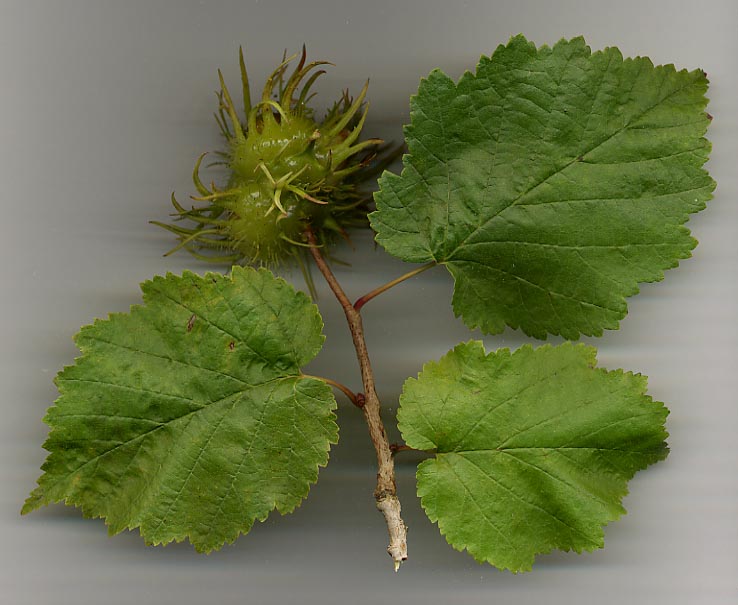 Neozoen
8
Neozoen
Giftwirkung

Allergische Wirkung

Vektoren
9
Tier mit Relevanz
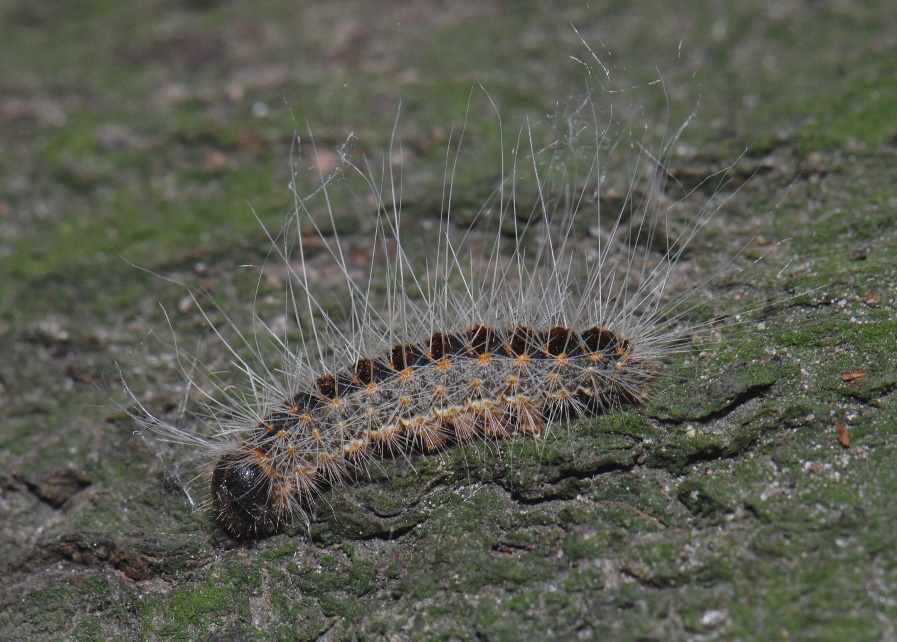 Eichen-Prozessionsspinner (Thaumetopoea processionea)


Exposition: Juni-September (ganzjährig)

Gesundheitliche Relevanz: 
Brennhaare (aber auch Gespinstreste)

Haut- (fast immer), Augen- (10% der Fälle) Atemwegsreaktionen (10% der Fälle) am häufigsten
direkter Kontakt nicht nötig 
Hautreaktionen halten (unbehandelt) oft ein bis zwei Wochen an. 


Verwechslung möglich, z.B. Gespinstmotten
Eichen-Prozessionsspinner
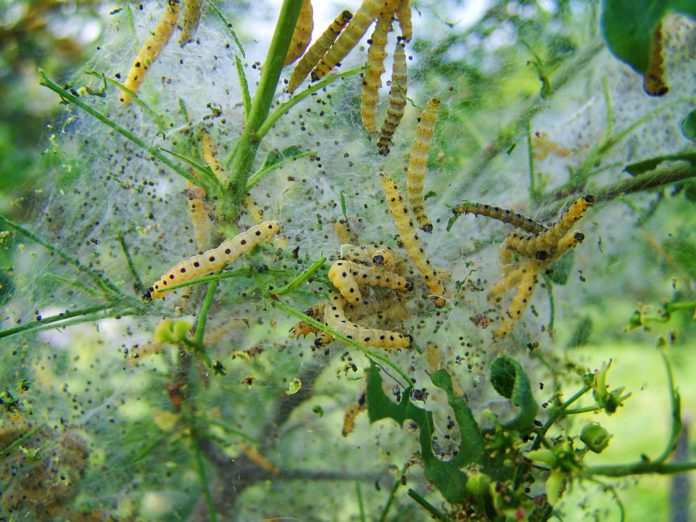 Gespinstmotten
Tiere mit Potential
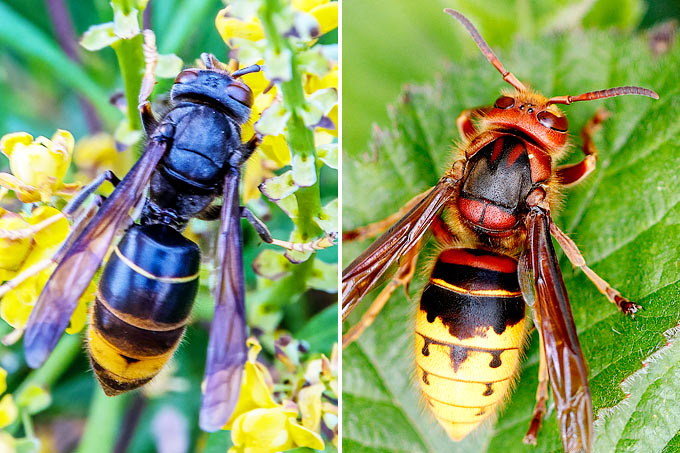 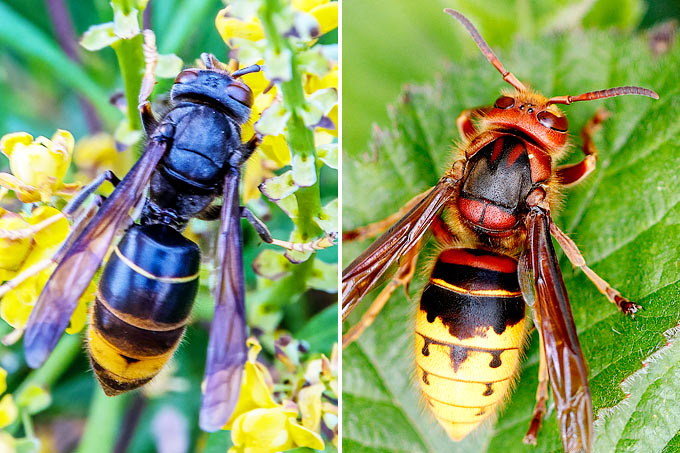 Tiere mit Potential
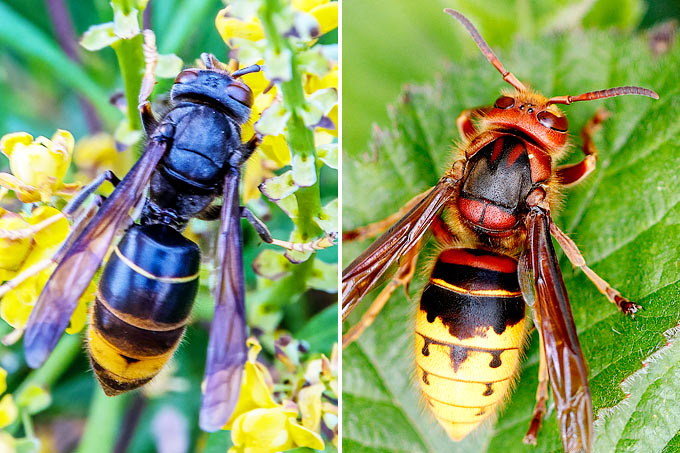 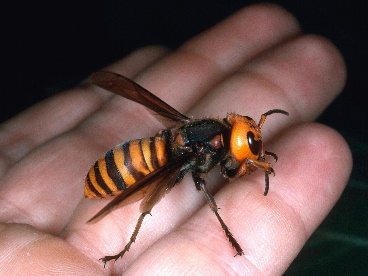 Tiere mit Potential
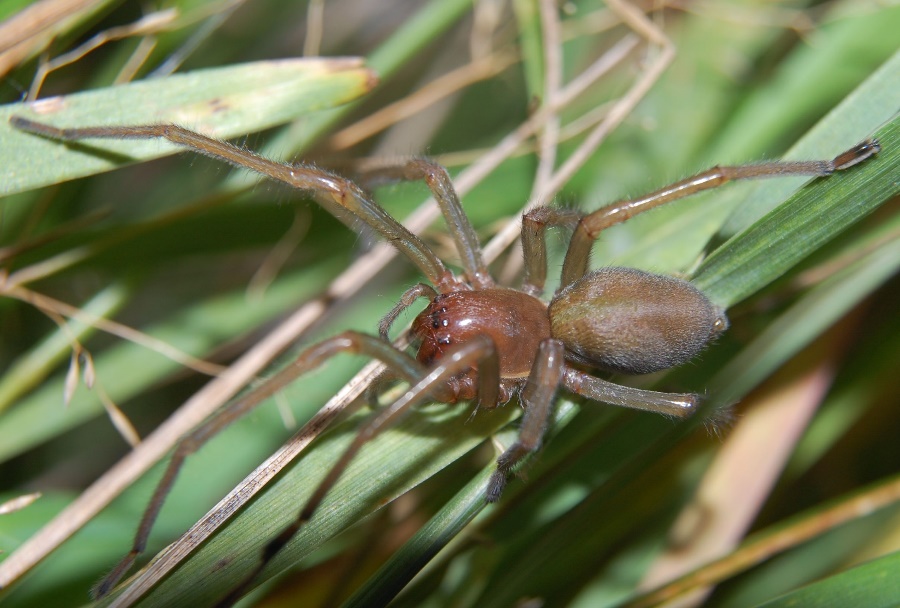 Ammen-Dornfinger (Cheiracanthium punctorium) 

Herkunft: Mittelmeerraum

Körperlänge bis zu 1,5 cm

Vorkommen:
Waldlichtungen, Ackerbrachen und Wiesen, sowie besonders häufig Saumbiotope wie Wegränder, Bahndämme oder Grabenränder.

Gesundheitliche Relevanz:  Biss ähnlich Biene oder Wespe
~ 32 h Schmerzdauer, Allergische Reaktion
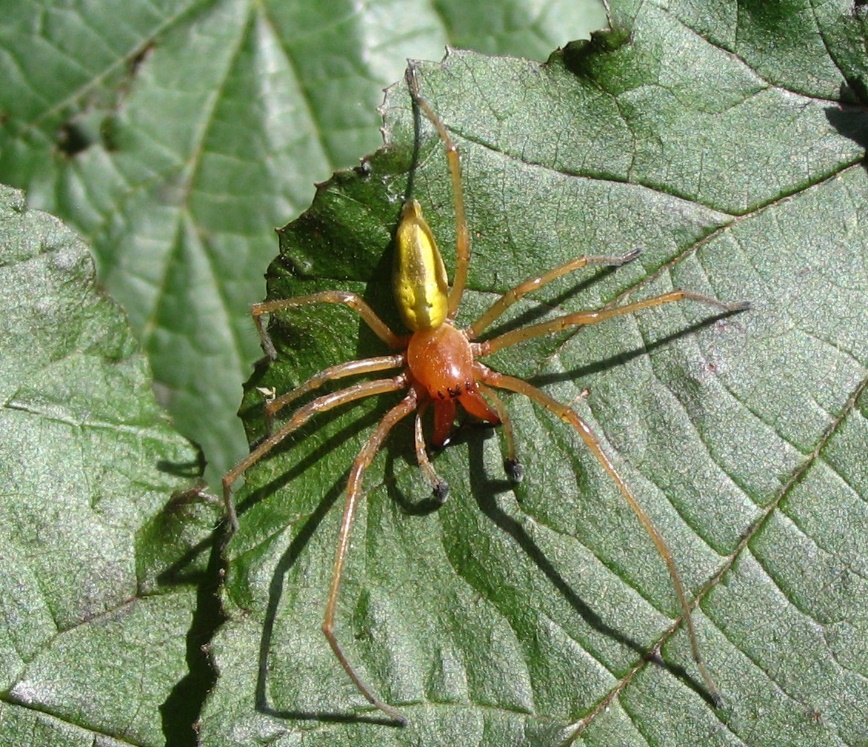 Tiere mit Potential
Nosferatu-Spinne (Zoropsis spinimana)

Herkunft: Südeuropa

Körpergröße: Männliche Tiere von 10 bis 13 mm
weibliche Tiere von 15 bis 19 mm
mit ausgestreckten Beinen bis ~6 cm

Vorkommen:
In Wäldern unter Steinen und Rinde

gesundheitliche Relevanz: Biss wie Bienenstich
Ggf. Allergische Reaktion
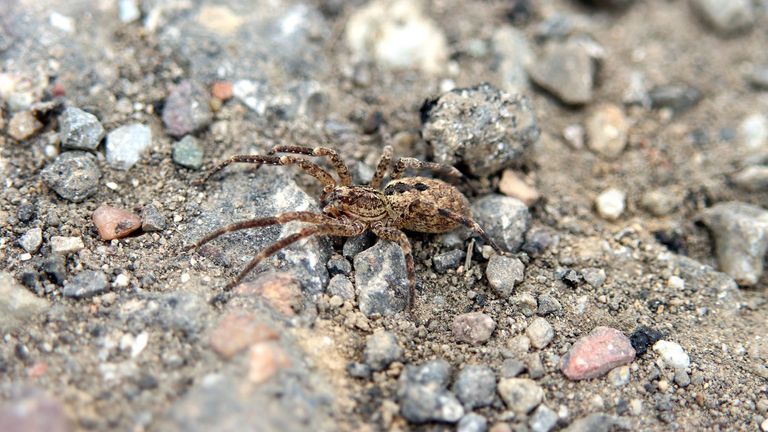 Vektoren
Infektionen
15
Vektoren/Zoonosen
Holzbock (Ixodes ricinus) und Riesenzecke (Hyalomma spec. )
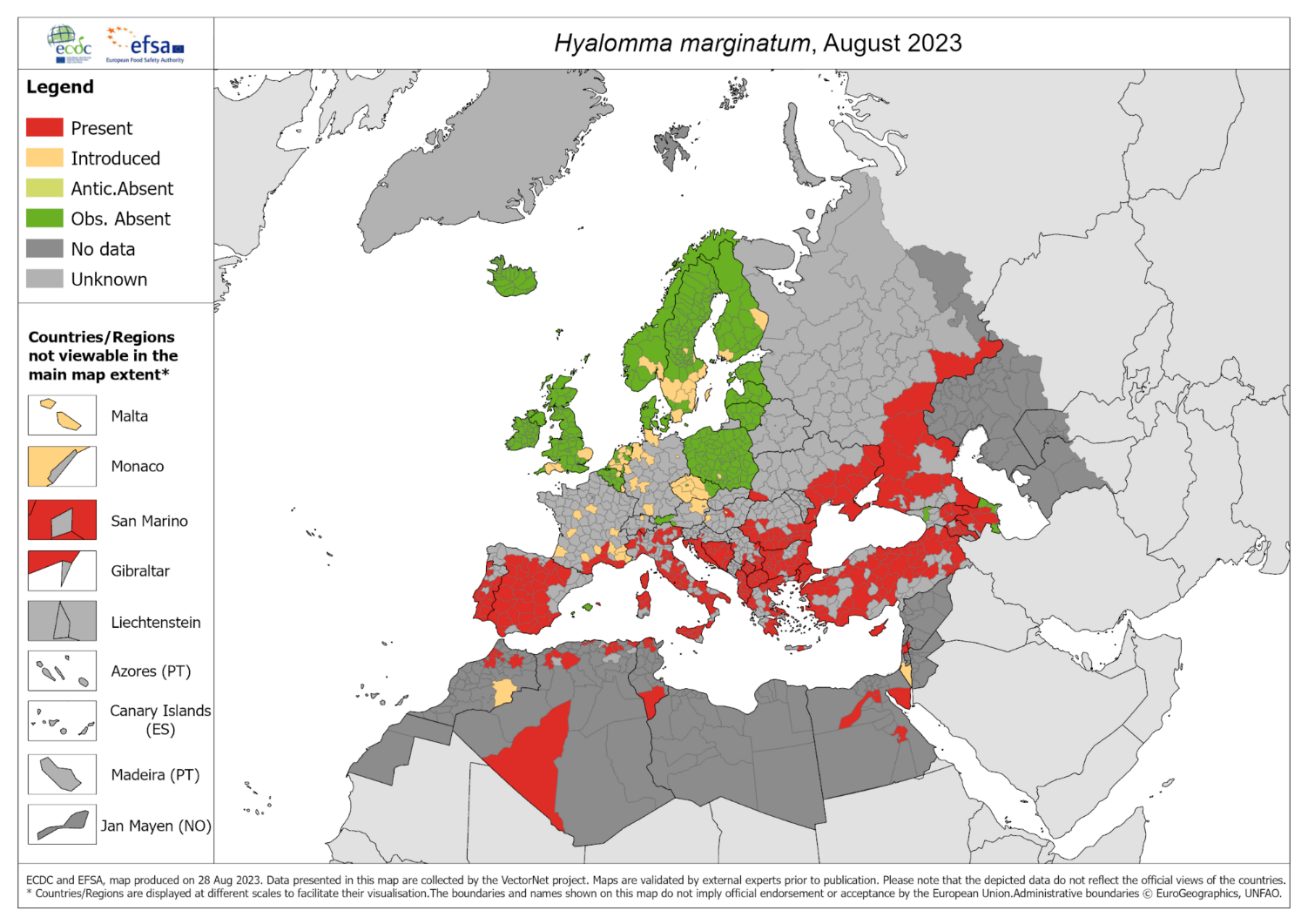 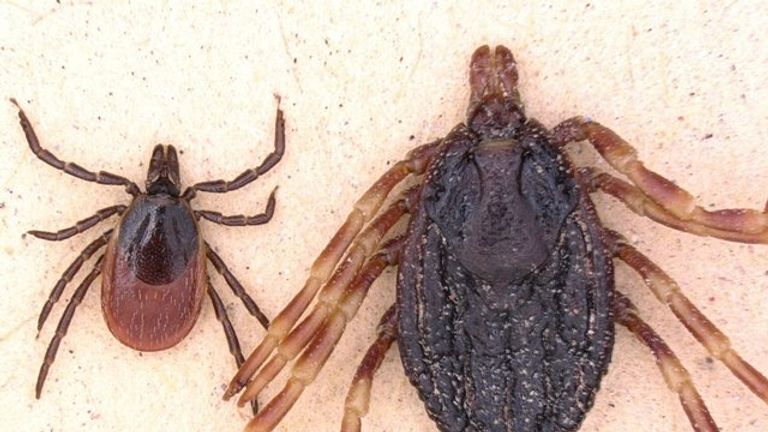 Holzbock als Vektor für:    FSME
		       Borreliose
		       Alpha-Gal-Syndrom

Hyalomma marginatum
etwa doppelte Größe wie einheimischer Holzbock
 als Vektor für: 	       Krim-Kongo-Fieber
		       Fleck-Fieber (Rickettsien)
Aktive Verfolgung der Opfer
Tiere als Vektoren
Culex pipiens
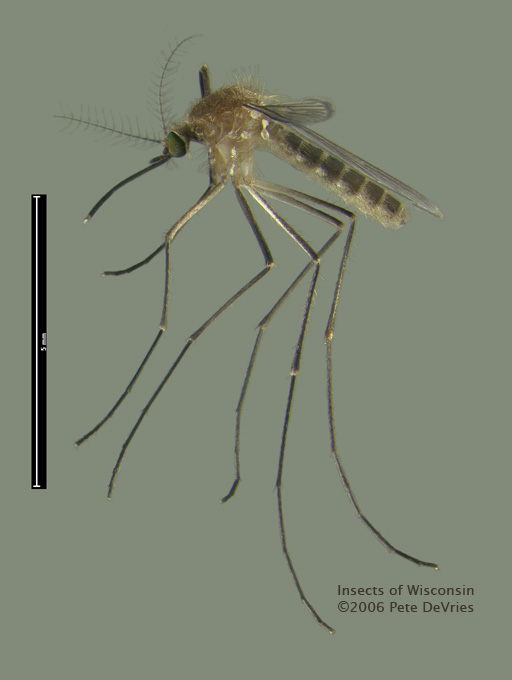 Merkmale:
	    3-7 mm
	    grau-braun
	    langbeinig

Einheimische Art, aber 
Vektor für:   
	   West Nile Virus
 	   Fadenwürmer (Dirofilaria)
Tiere als Vektoren
Asiatische Tigermücke Stegomyia albopicta/Aedes albopictus
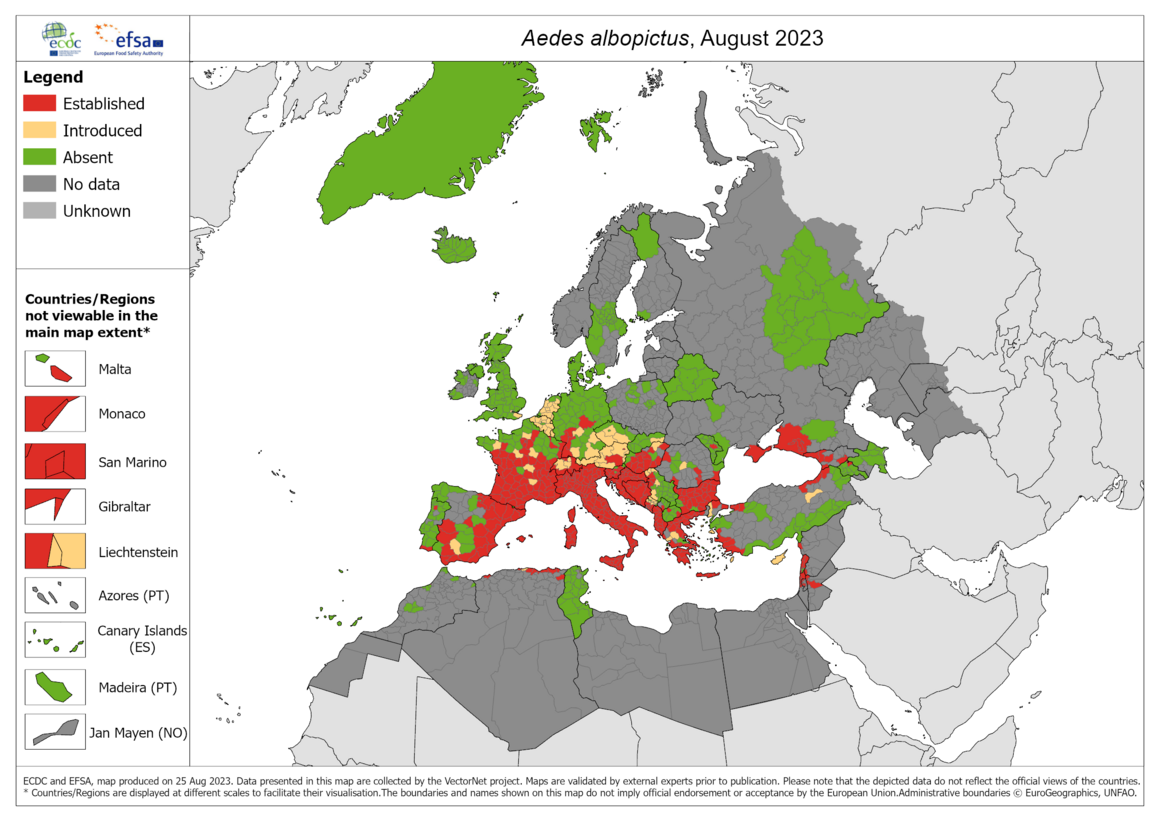 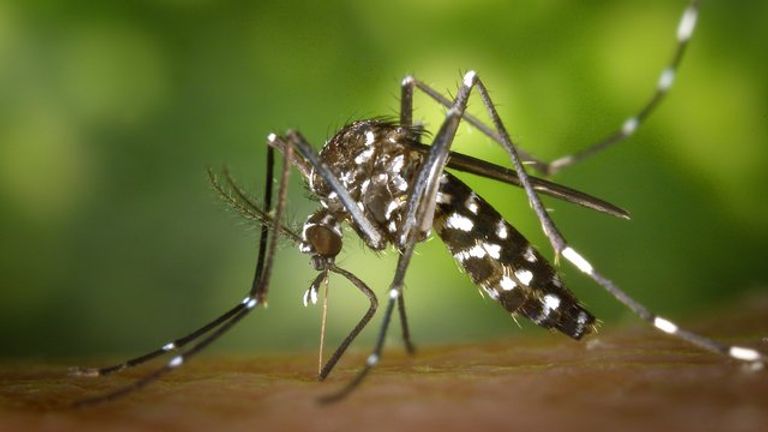 Merkmale: 2-10 mm  
Weiß-silbrige Punkte/Streifen auf dunklem Körper und Beinen

Vektor für: 	Chikungunya 
		Dengue Fieber
		Fadenwürmer (Dirofilaria)
Tiere als Vektoren
Asiatische Buschmücke (Aedes japonicus)
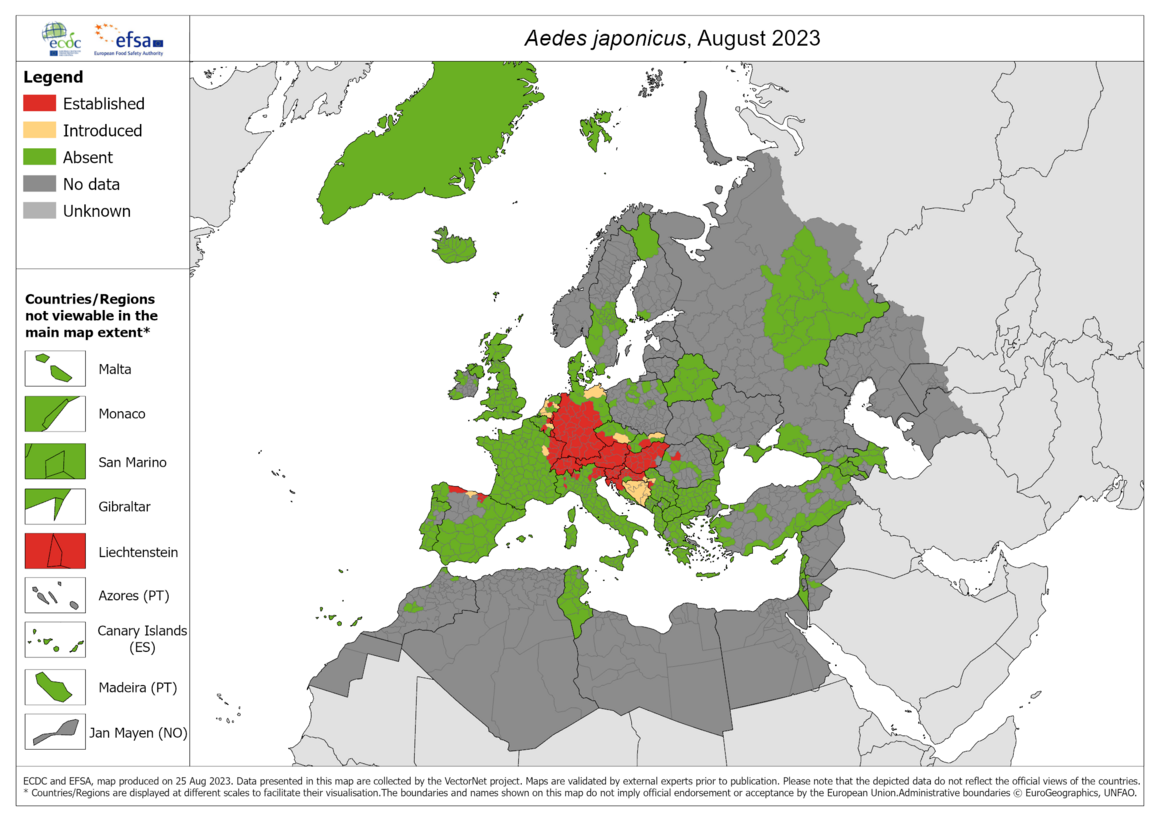 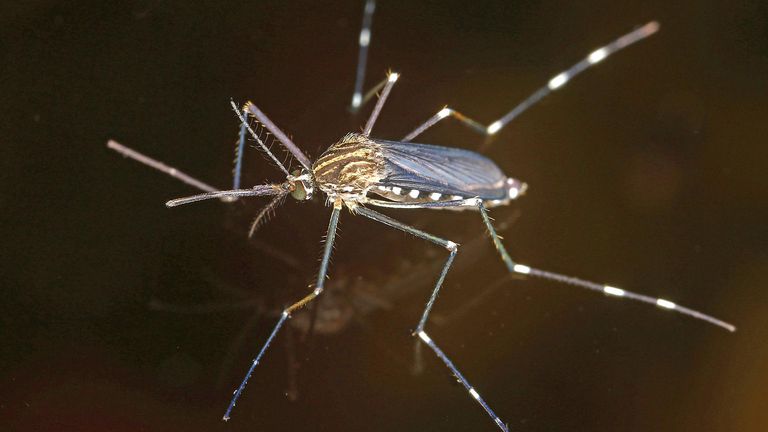 Merkmale: 6-14 mm  
Weiß-silbrige Punkte/Streifen auf dunklem Körper und Beinen

Vektor für: 	Chikungunya
		Dengue-Fieber
		West Nile Virus
Tiere als Vektoren
Sandmücken (Unterfam.: Phlebotomus)
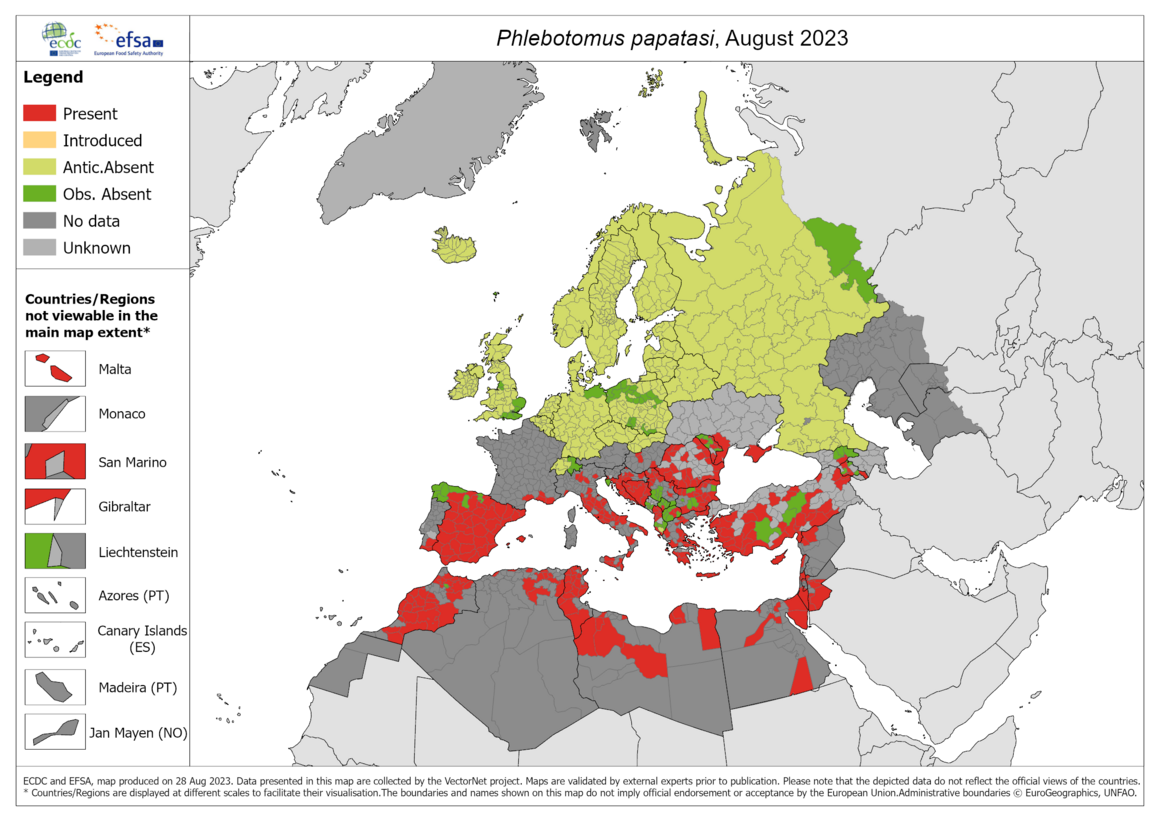 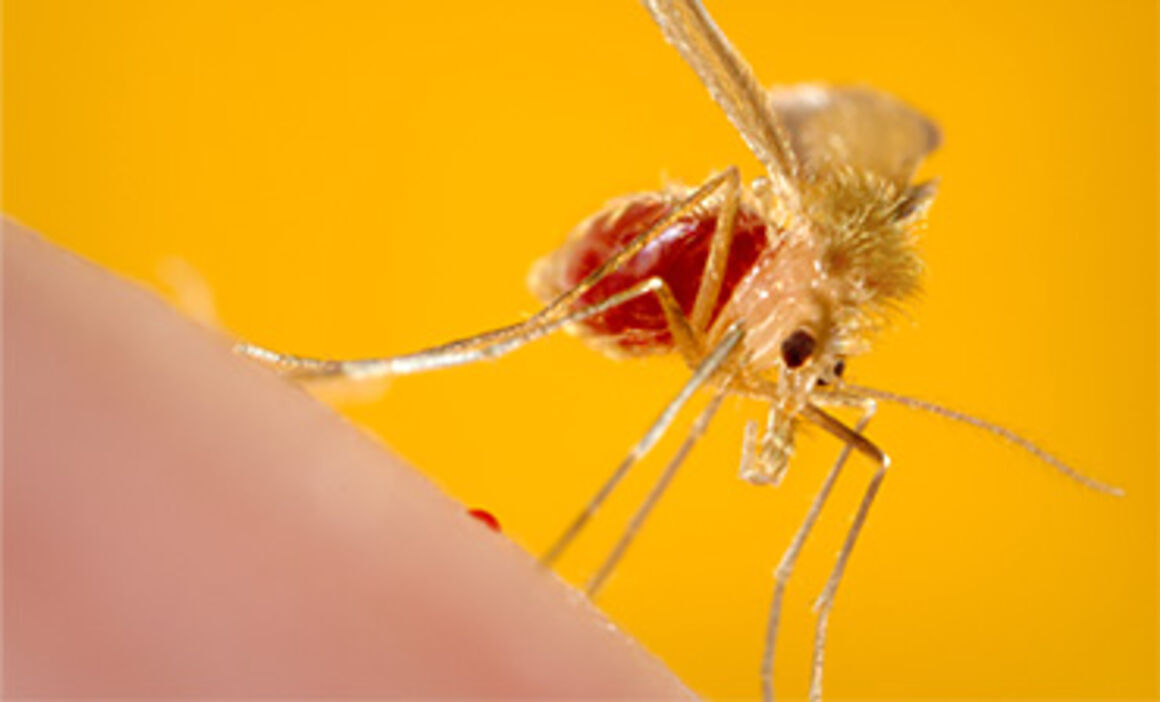 Herkunft : 
Südöstliches Mittelmeer, Asien, Südamerika

Merkmale: 1.5-3.5 mm
	   gelb-braun, behaart, große Flügel

Vektor für: Leishmaniasis, Toscana Virus
Tiere als Vektoren
Süßwasserschnecken => Bilharziose
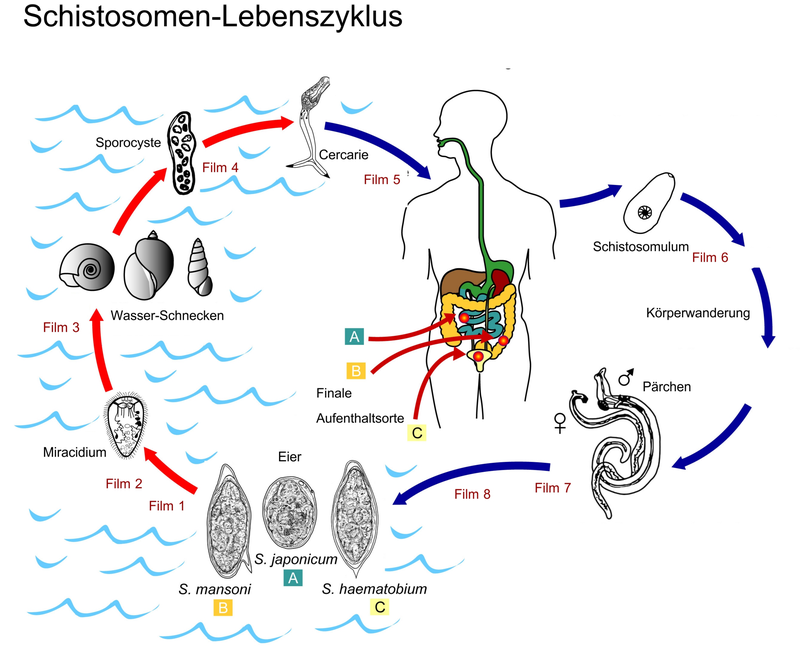 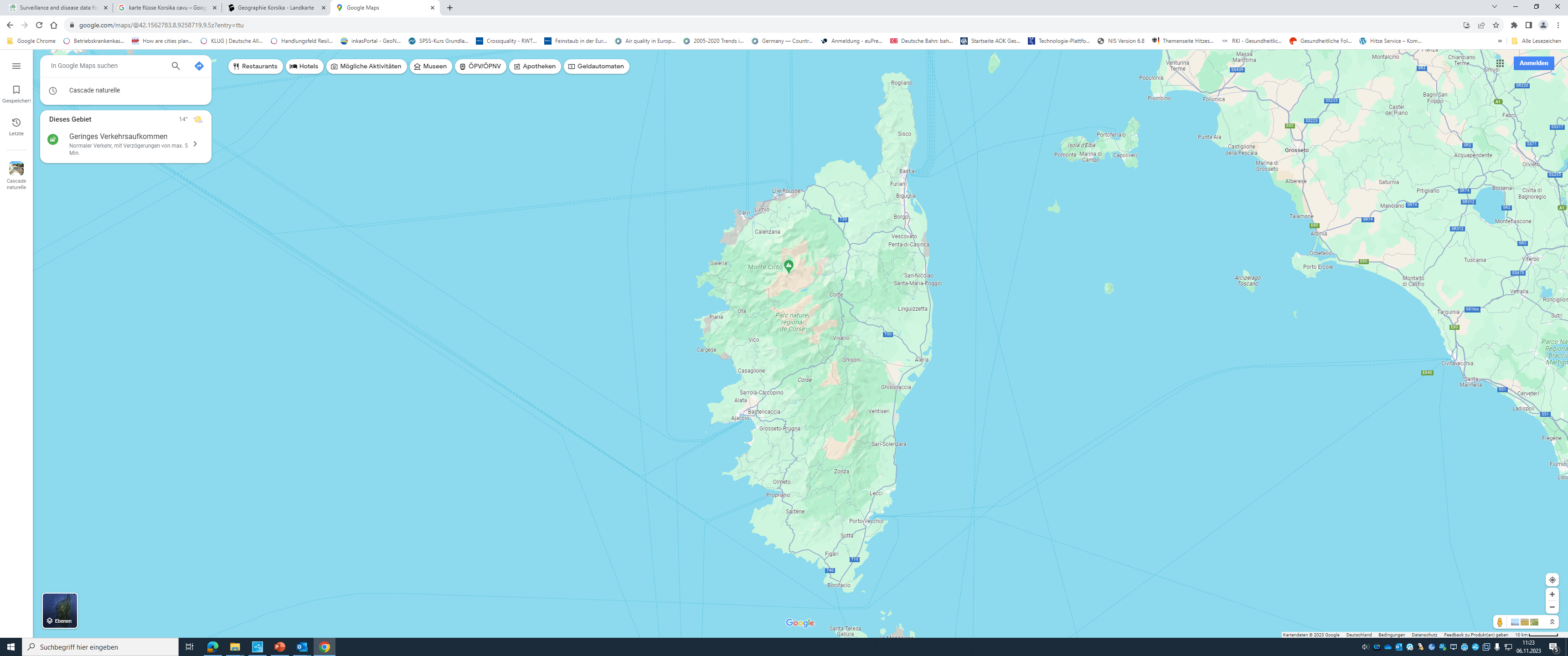 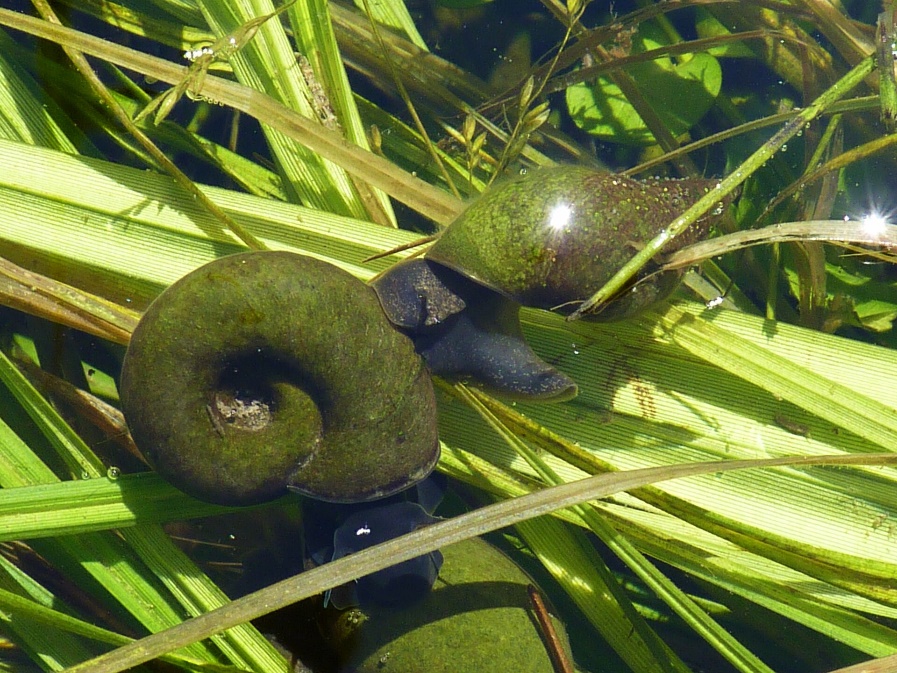 Schistosoma/Pärchenegel
Süsswasserschnecken als Zwischenwirt

Herkunft: Afrika, Asien, Südamerika

Vorkommen in Europa: Cavu, Korsika
Resümee
Bereits vorhandene Risiken werden steigen
Nicht Alles was neu ist, ist auch gefährlich
Allergische Reaktion sind aktuell am relevantesten
Vektoren sind schon da, und die „harmlosen“ Infektionen auch
Einige Tropenkrankheiten werden demnächst endemisch sein
Bei unspezifischen Symptomen auch neue Erkrankungen mitdenken 
Neben Symptomen auch Umstände, Aufenthaltsorte und Tier- und Pflanzenkontakte als Diagnoseelemente
Mit „Reisekrankheiten“ schon weiter nördlich rechnen als bisher
22
Vielen Dank!
Noch Fragen?
23
Quellen
Allergieinformationsdienst: https://www.allergieinformationsdienst.de/

ECDC: 	- https://www.ecdc.europa.eu/en/data/maps
	- https://www.ecdc.europa.eu/en/disease-vectors

Eurosurveillance: https://www.eurosurveillance.org/

NABU: https://www.nabu.de/tiere-und-pflanzen/insekten-und-spinnen/hautfluegler/wespen-und-hornissen/06323.html

RKI:
- Infektionskrankheiten A-Z: https://www.rki.de/DE/Content/InfAZ/InfAZ_marginal_node.html?cms_lv2=3544250&cms_box=1
- Zeckenatlas: http://www.zepak-rki.de/
- Die Häufigkeit von Sensibilisierungen gegen Allergene von Beifuß und Ambrosia:
  https://www.rki.de/SharedDocs/Publikationen/DE/2014/L/Laussmann_D.html

UBA: https://www.umweltbundesamt.de/publikationen/vektorpotential-einheimischer-stechmuecken
24